Unit 2: Food
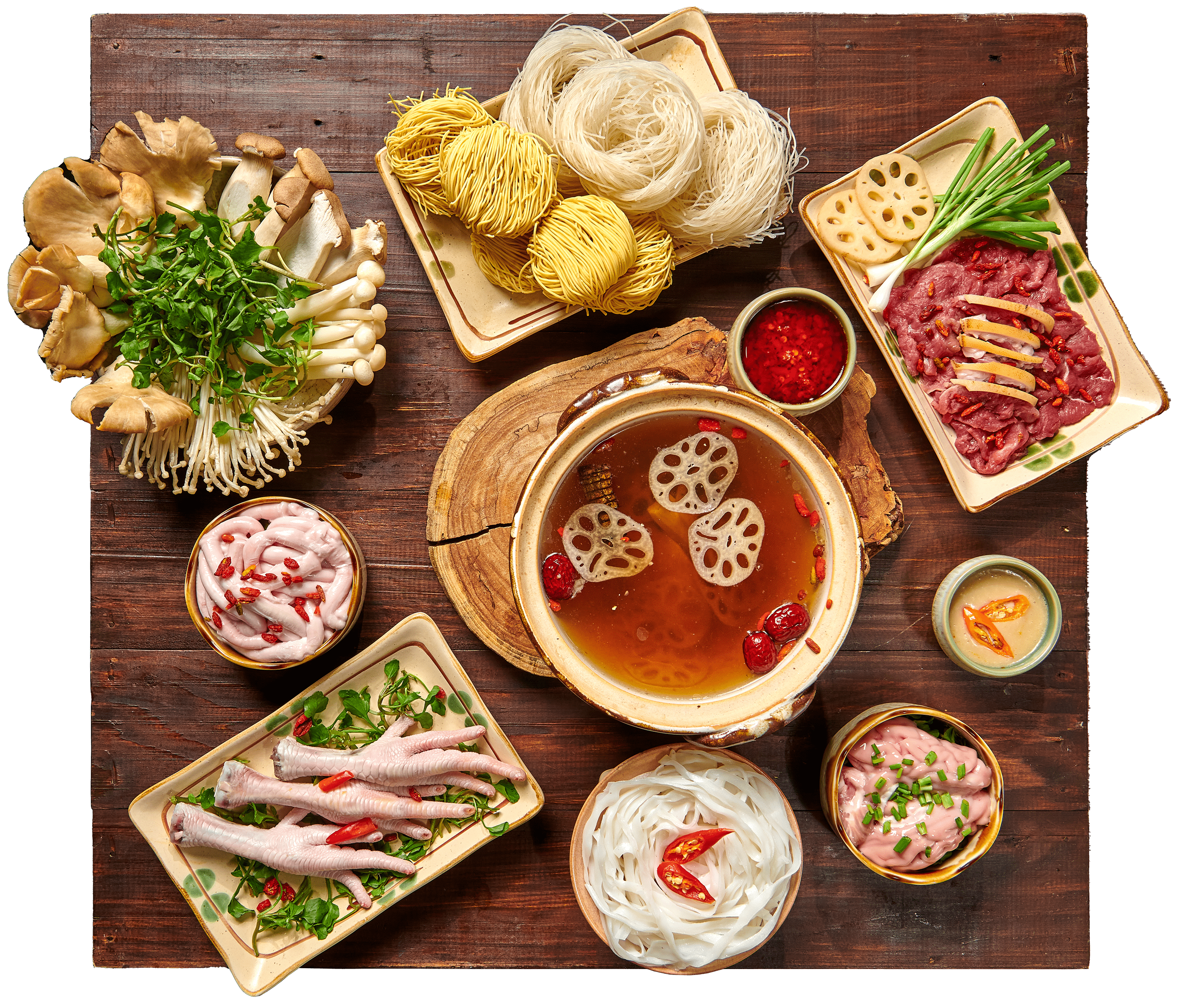 [Speaker Notes: Xin chào mọi người, hôm nay chúng ta sẽ sang Unit 2. Trước khi bắt đầu, dựa vào hình bạn đoán xem chủ đề của bài hôm nay là gì? Đúng vậy là Food, cụ thể hơn một chút xem nào. Đó sẽ là những nguyên liệu rau củ, thịt, cơm hoặc canh. Bài học sẽ được gói gọn trong 25 phút vậy mọi người cố gắng ghi chú thật kĩ nhé vì những từ hay sẽ trôi qua rất nhanh.]
01
Warm-up
02
Vocabulary
03
Practice Time
04
Homework
[Speaker Notes: Nội dung bài học có 4 phần: đầu tiên, chúng ta sẽ cùng chia sẻ những loại thực phẩm mà chúng ta đã biết, sau đó là phần bài học mới của hôm nay, từ vựng. Dựa vào từ vựng học được, chúng ta sẽ bắt đầu phần luyện tập. Cuối cùng là phần bài tập về nhà. Mọi người đã sẵn sàng cho bài học hôm nay chưa? Are you ready?]
Warm-up
Spelling Bee
[Speaker Notes: Trước khi vào bài, chúng ta sẽ cùng ôn lại từ vựng của bài học trước. Các bạn viết ra 5 quốc gia bất kì mà mình đã học trong vòng 30 giây nhé.

Mọi người đã hoàn thành chưa? Mọi người sẽ có 20 giây để đánh vần những từ vừa viết. Nhớ kiểm tra thật kĩ phần chính tả nhé. 

OK, chúng ta sẽ chuyển sang chủ đề bài hôm nay – Food. Mọi người đã biết những loại thực phẩm hay thức uống nào bằng tiếng Anh rồi?]
Choose correct words for each number
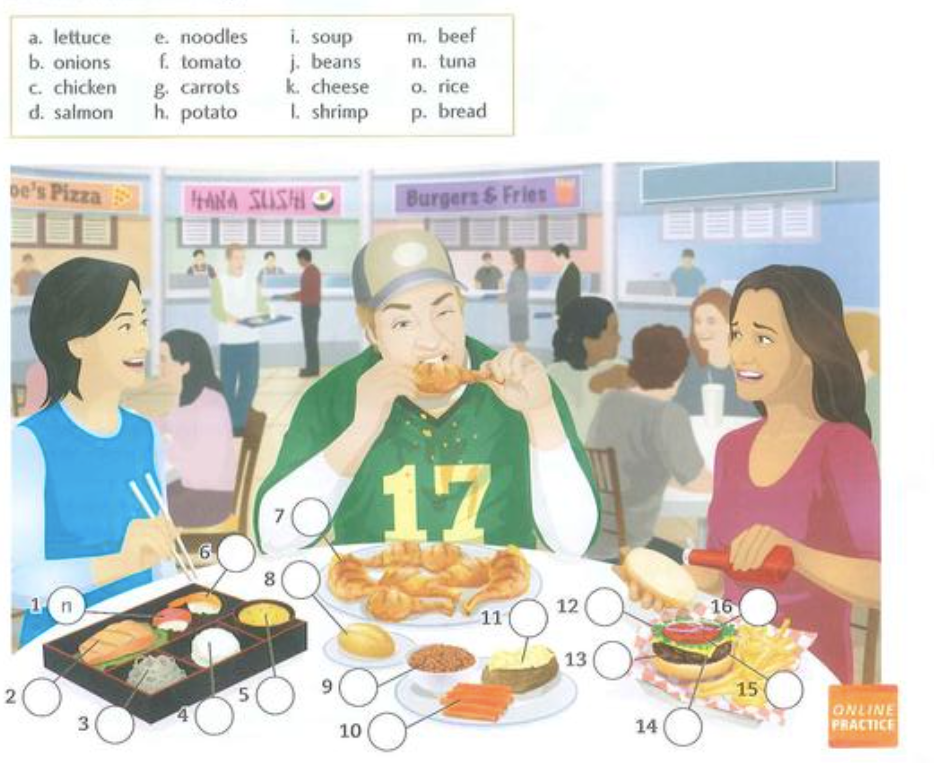 [Speaker Notes: Mọi người sẽ làm một bài tập nhỏ trước khi học nội dung chính. Trong hình có những ô trống theo số thứ tự và một khung từ vựng ở phía trên. Mọi người chọn từ vựng phù hợp để điền vào ô trống. Mọi người có 3 phút để hoàn thành bài tập này. Sau đó chúng ta sẽ cùng nhau sửa bài.]
Types of food
Meat
Seafood
Vegetables
Others
[Speaker Notes: Từ bài tập vừa rồi, chúng ta sẽ xếp những thực phẩm trên vào các nhóm sau. Chúng ta sẽ học 4 nhóm thực phẩm chính. Meat, seafood, vegetables và others. Mọi người có thể đoán và xếp những từ trong bài tập vừa rồi vào các nhóm. Các bạn đừng lo lắng nếu không biết hoặc điền sai nhé vì chúng ta đang học bài mới mà. Chúng ta sẽ giải thích từ vựng. Nếu từ nào mọi người không biết chọn nhóm nào cho phù hợp thì xếp vào nhóm Others. Mọi người có 3 phút để hoàn thành bài này.

Đã hết 3 phút, chúng ta cùng nhau sửa bài.]
Meat
From Vocabulary in Ex 1:
Chicken
Beef
Pork
Duck
[Speaker Notes: Đây là nhóm thực phẩm đầu tiên. Mình sẽ có chicken, beef, pork được xếp vào nhóm này. Một từ vựng thêm cho các bạn nữa là duck. Các bạn đoán ra được duck là món gì rồi đúng ko? Các bạn chú ý phát âm của những từ này: /ˈtʃɪk.ɪn/, /biːf/, /pɔːk/, /dʌk/]
Vegetables
From Vocabulary in Ex 1:
Lettuce
Tomato
Carrots
Onions
Potato
Beans
[Speaker Notes: Nhóm thực phẩm thứ 2 gồm có lettuce, tomato, carrots, onions, potato, beans. Các bạn chú ý cách phát âm: /ˈlet.ɪs/, /təˈmɑː.təʊ/, /ˈkær.ət/, /ˈʌn.jən/,  /pəˈteɪ.təʊ/, /biːn/.
Đây là nhóm nhiều từ nhất , ngoài ra mọi người có thể cho thêm những từ mọi người đã biết vào nhé.]
Seafood
From Vocabulary in Ex 1:
Salmon
Tuna
Shrimp
Crab
Oyster
[Speaker Notes: Nhóm thứ 3 gồm có salmon, tuna, shrimp, crab, oyster. Mọi người chú ý cách phát âm của những từ này: /ˈsæm.ən/, /ˈtʃuː.nə/, /ʃrɪmp/, /kræb/, /ˈɔɪ.stər/]
Others
From Vocabulary in Ex 1:
Rice
Bread
Soup
Noodles
Cheese
[Speaker Notes: Ăn kèm với rau củ và thịt, chúng ta còn có nhóm sau: rice, bread, soup, noodles, cheese. Mình cùng luyện phát âm những từ sau: /raɪs/, /bred/, /suːp/,  /ˈnuː.dəl/, /tʃiːz/.]
Practice  
Time
Q
Do you like fish?
Do you like pork?

Do you like…?
A
Yes, I do.
No, I don’t.
[Speaker Notes: Trước khi luyện tập, chúng ta cùng ôn lại một chút về cấu trúc câu “Do you….?” của bài trước nhé. Trong bài học trước, chúng ta đã phân biệt khi nào dùng ’Do’ và khi nào dùng ‘Does’ và các ngôi thường gặp. ‘Do’ dành cho I, we, you, they và đi kèm là một từ chỉ hành động hàng ngày. Tương tự, ‘Does’ dành cho he, she, it và theo sau cũng là một từ chỉ hành động. Bây giờ chúng ta sẽ áp dụng vào bài học hôm nay, mình có động từ ‘like’ và tên các thực phẩm mình mới vừa học. ‘Do you like fish?’-Like nghĩa là thích, bạn có thích cá hay không?. Mình có thể áp dụng câu này cho tất cả những từ vựng mình vừa học.]
Bonus vocabulary
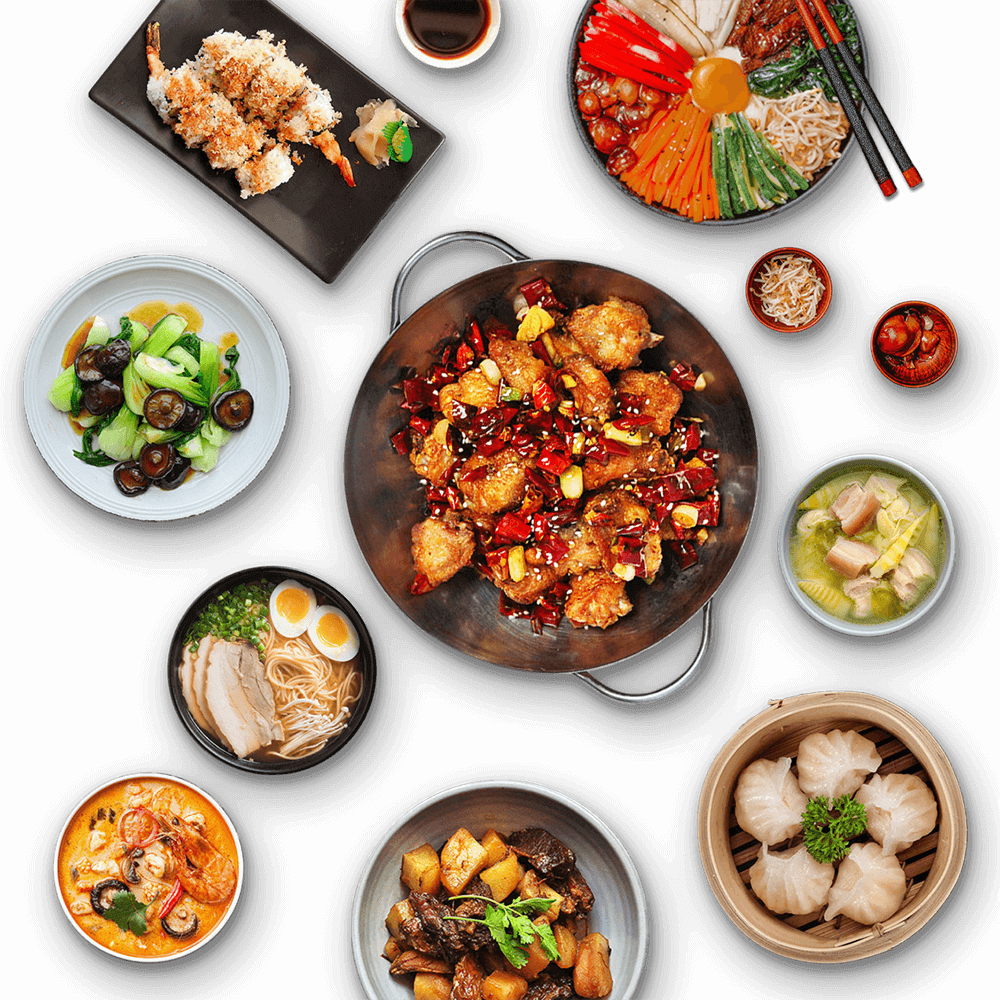 [Speaker Notes: Nội dụng chính của bài học đã kết thúc. Ngoài ra, một số thức ăn phổ biến sẽ giúp ích cho mọi người. Dựa vào hình trên, mọi người kể tên các loại thức ăn quen thuộc nhé.

Chúng ta có: trứng, nấm, ớt, cà ri, há cảo hấp, đậu hủ, …. Đây sẽ là một bài tập nhỏ để các bạn chuẩn bị cho buổi học tiếp theo nhé. Các bạn thử tìm xem tên những món ăn yêu thích của mình trong tiếng Anh là gì.]
Lesson review
Vocabulary
Homework
Q&A
Preparation
Types of food
Do you like …?
Yes, I do/ No, I don’t.
1.Vocabulary
2.Workbook
Look for 2 more words for each type of food
Food
[Speaker Notes: Phù, cuối cùng cũng xong bài học. 25 phút trôi qua thật nhanh phải không? Sau đây là phần tổng kết bài học hôm nay. Đầu tiên là phần từ vựng, tiếp đến là áp dụng vào câu hỏi và sau đó là đừng quên học bài và làm bài trong sách bài tập nhé.

Đối với mỗi nhóm thức ăn chúng ta đã học, các bạn hãy tìm thêm ít nhất 2 từ nghen.]
THANK YOU
[Speaker Notes: Cảm ơn mọi người đã tập trung và lắng nghe hết bài học hôm nay.

Chúc các bạn học tập thật hiệu quả và nhanh chóng tiến bộ nhé.]